JACoW Team Meeting 2021Poster Session
Trieste Italy, 16th December 2021 
17:30 – 18:30
https://www.jacow.org/JTM2021/PosterSession
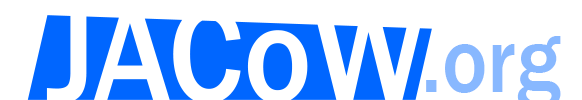 COOL'21
Chief Editor
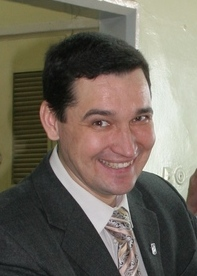 Maxim Kuzin (BINP SB RAS)
kuzin@inp.nsk.su
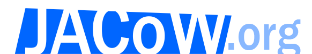 EBIST'22
Chief Editor
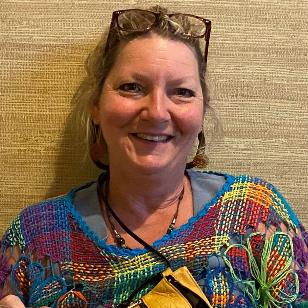 Jana Thomson (TRIUMF)
thomson@triumf.ca
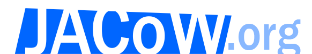 eeFact'22
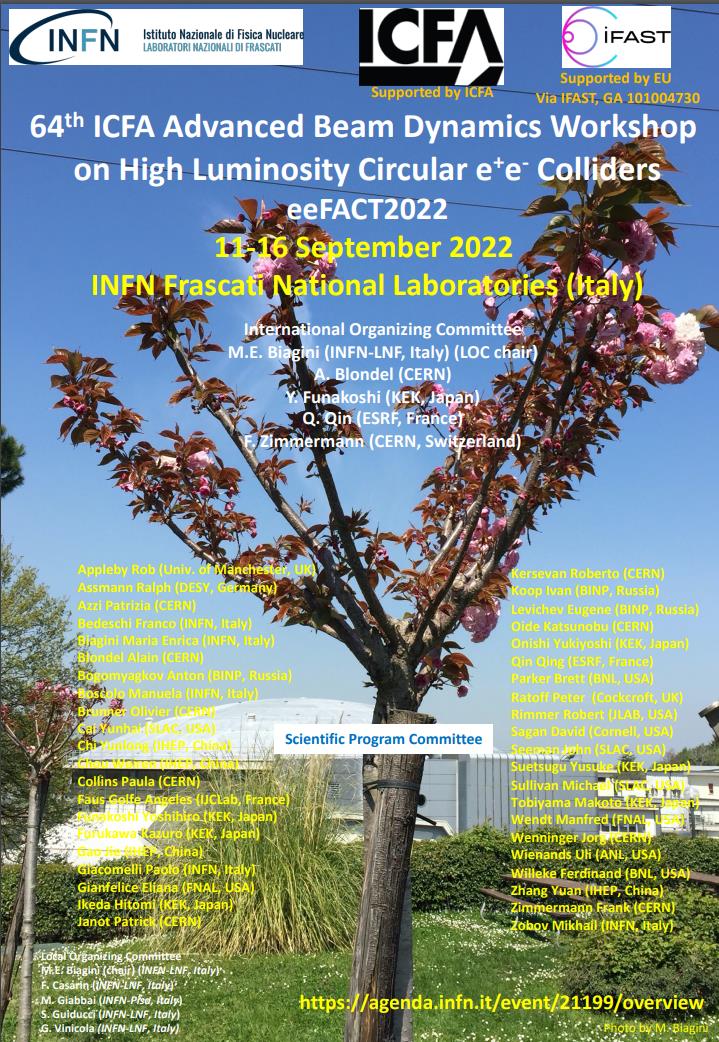 Chief Editor
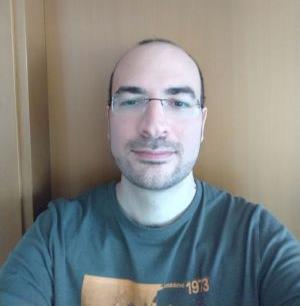 Massimiliano Iungo (INFN)
massimiliano.gualtiero.iungo@lnf.infn.it
1 of 3
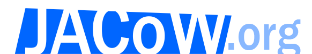 eeFact'22
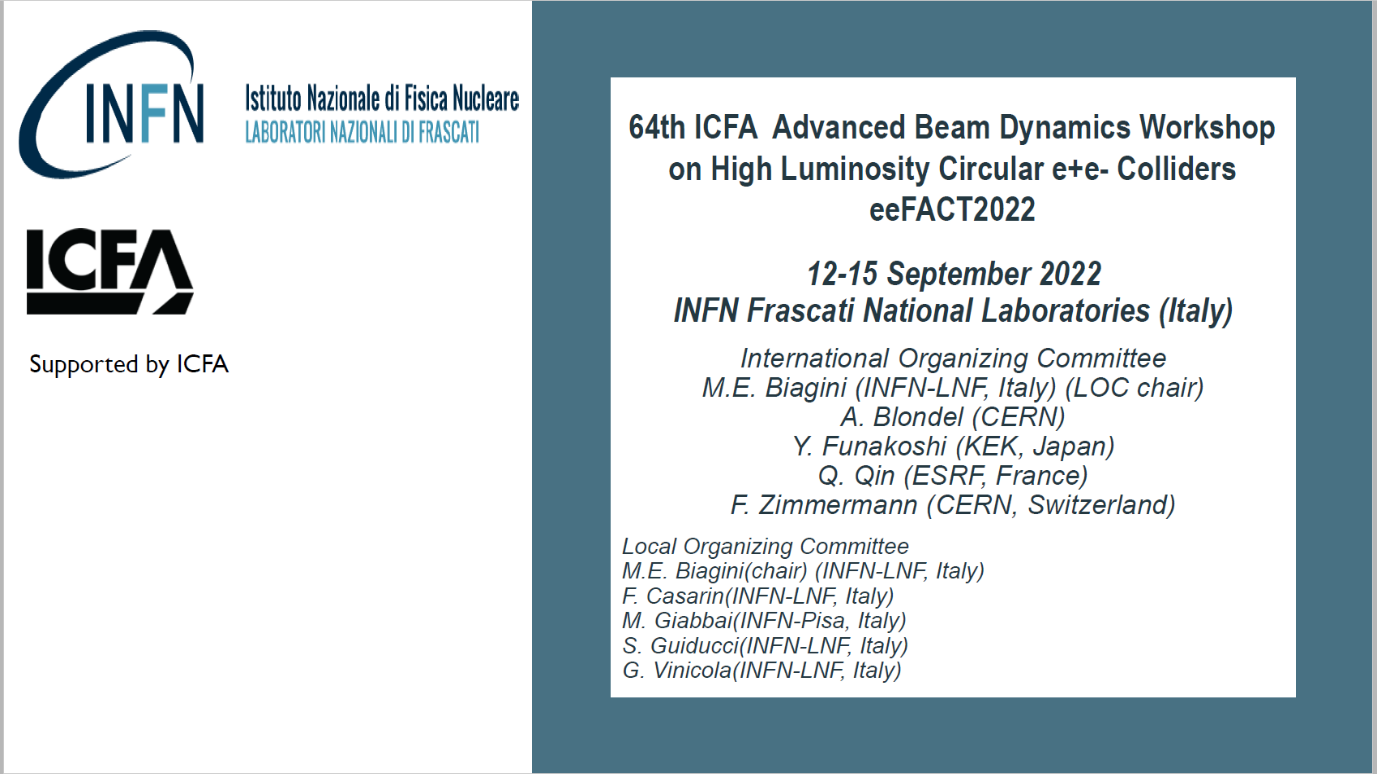 Chief Editor
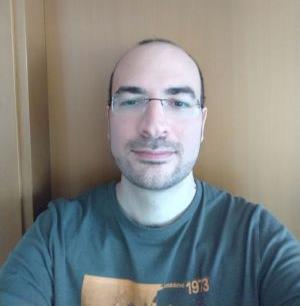 Massimiliano Iungo (INF)
massimiliano.gualtiero.iungo@lnf.infn.it
2 of 3
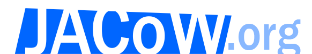 eeFact'22
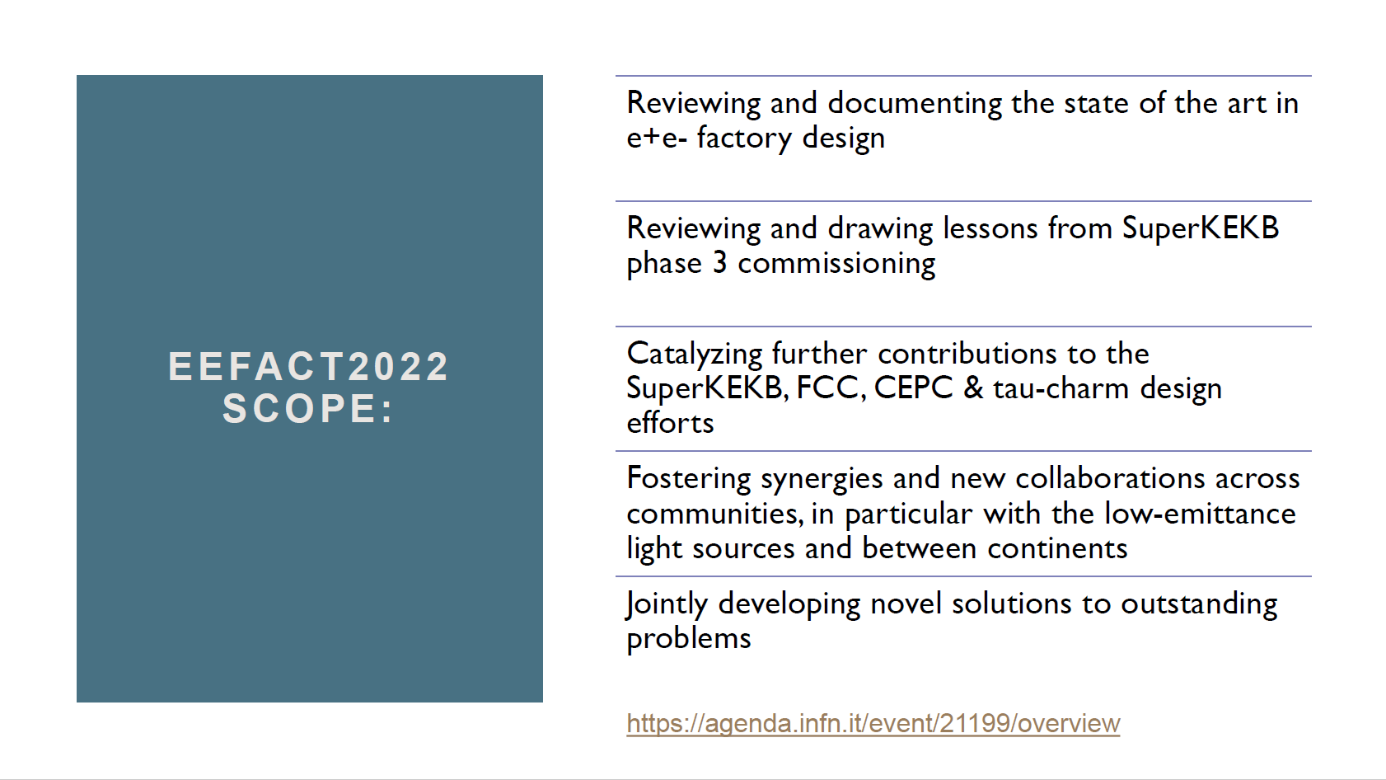 Chief Editor
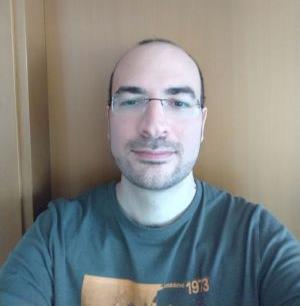 Massimiliano Iungo (INF)
massimiliano.gualtiero.iungo@lnf.infn.it
3 of 3
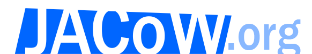 ERL'22
Chief Editor
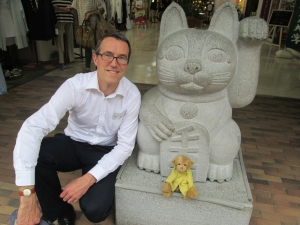 Karl Smolenski(Cornell)
kws4@cornell.edu
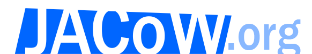 FEL'19
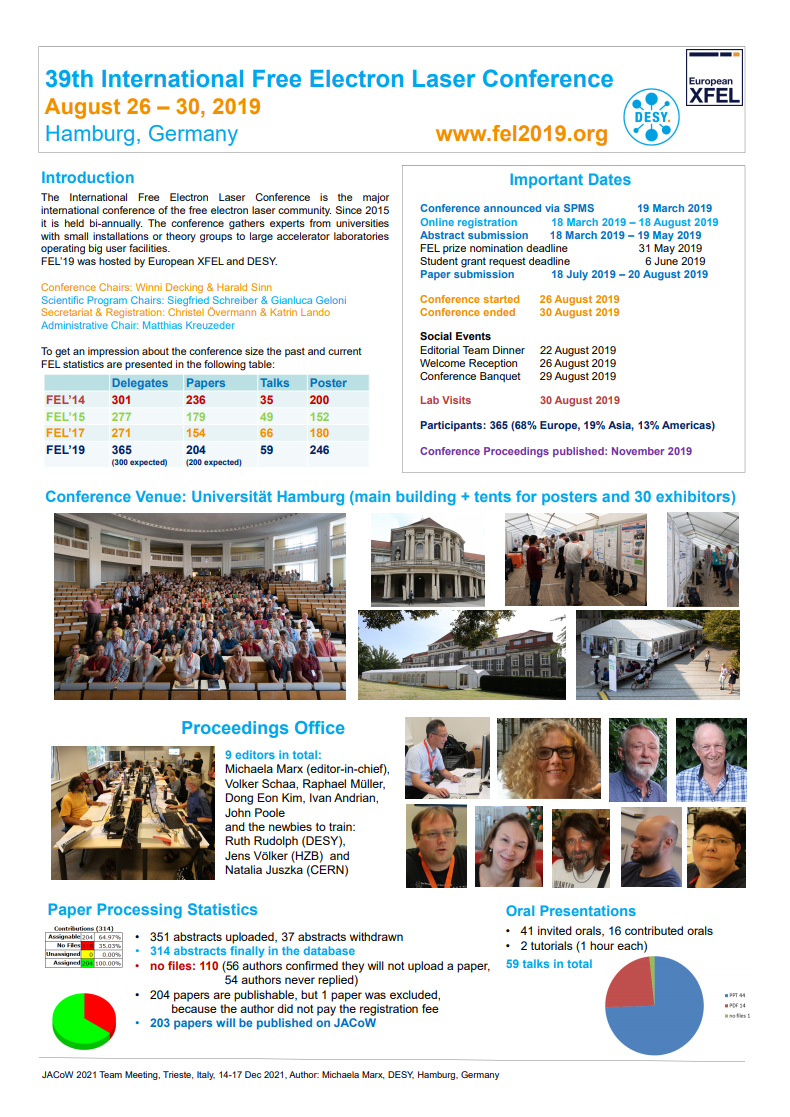 Chief Editor
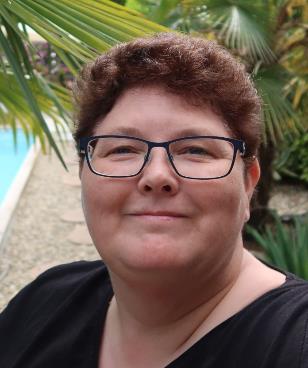 Michaela Marx (DESY‘’)
michaela.marx@desy.de
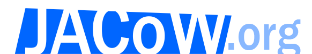 FEL’22
Chief Editor
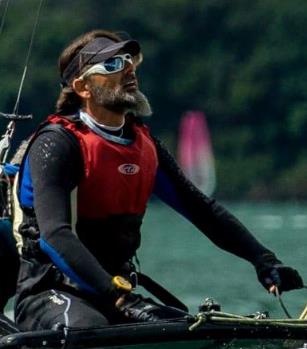 Ivan Andrian (Elettra)
ivan.andrian@elettra.eu
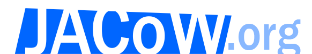 FLS’22
Chief Editor
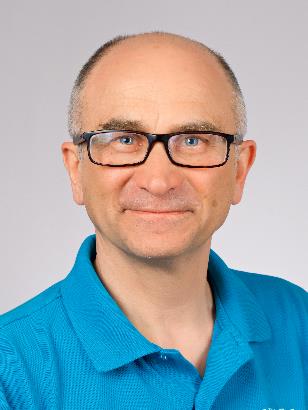 Jan Chrin (PSI)
jan.chrin@psi.ch
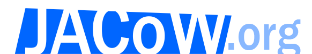 HB’21
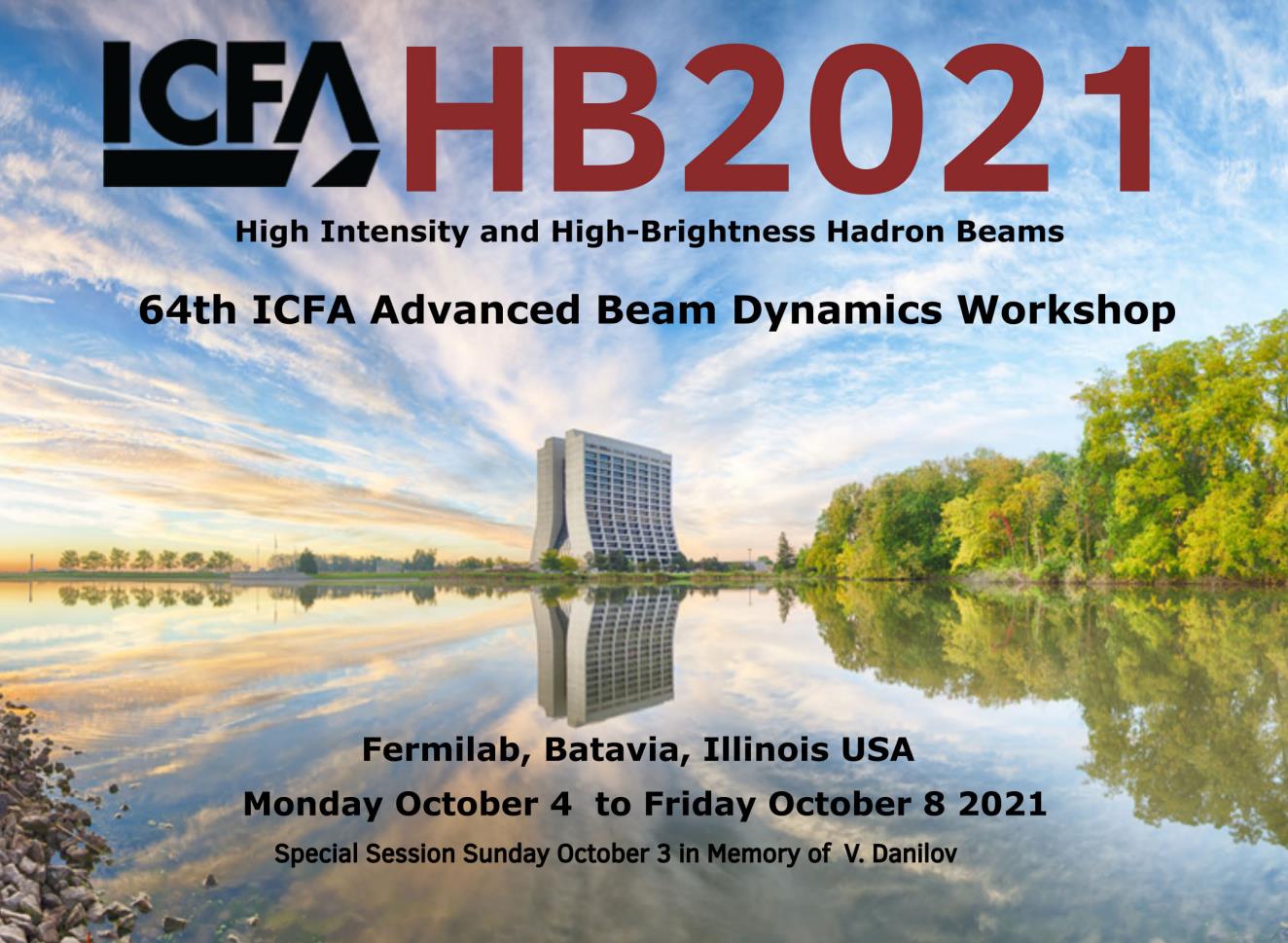 Chief Editor
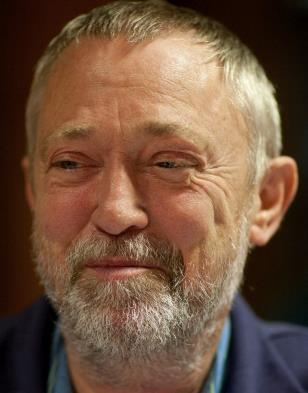 Volker Schaa (GSI)
v.r.w.schaa@gsi.de
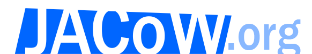 HIAT’22
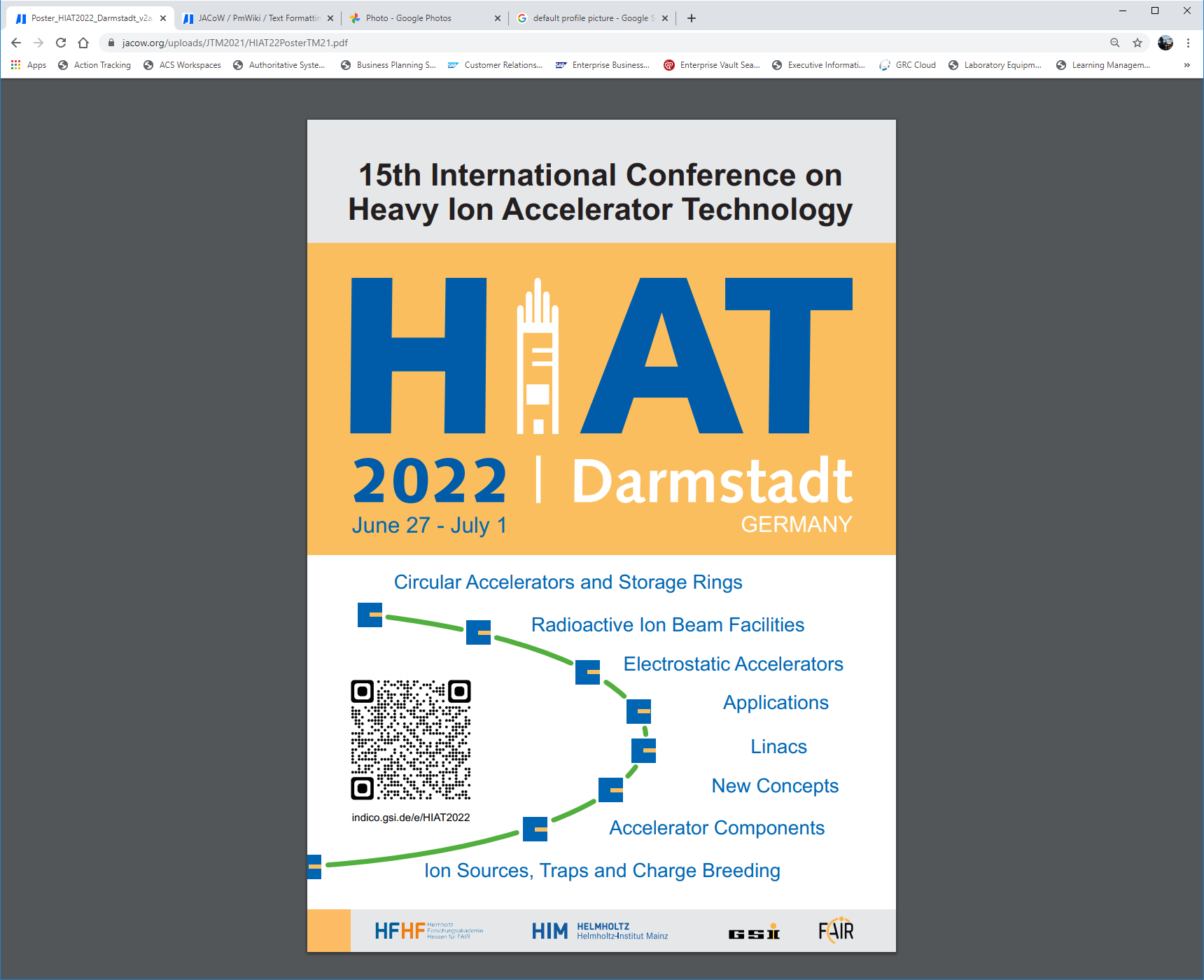 Chief Editor
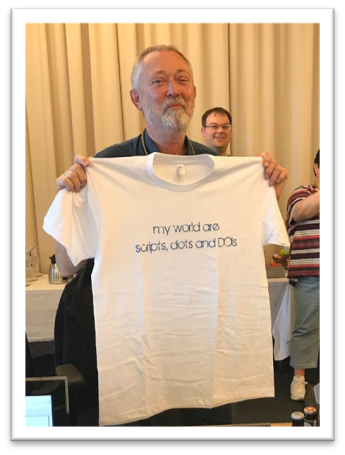 Volker Schaa (GSI)
v.r.w.schaa@gsi.de
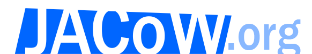 IBIC’20
Chief Editor
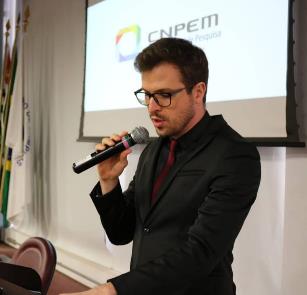 Renan Picoreti (LNLS)
renan.picoreti@cnpem.br
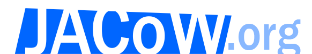 IBIC’21
Chief Editor
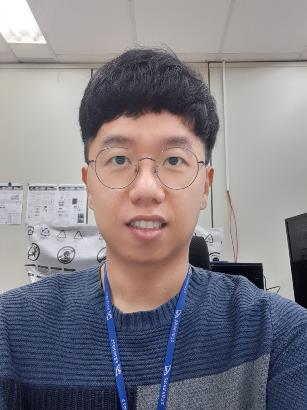 Jaeyu Lee (PAL)
eju@postech.ac.kr
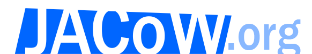 IBIC’22
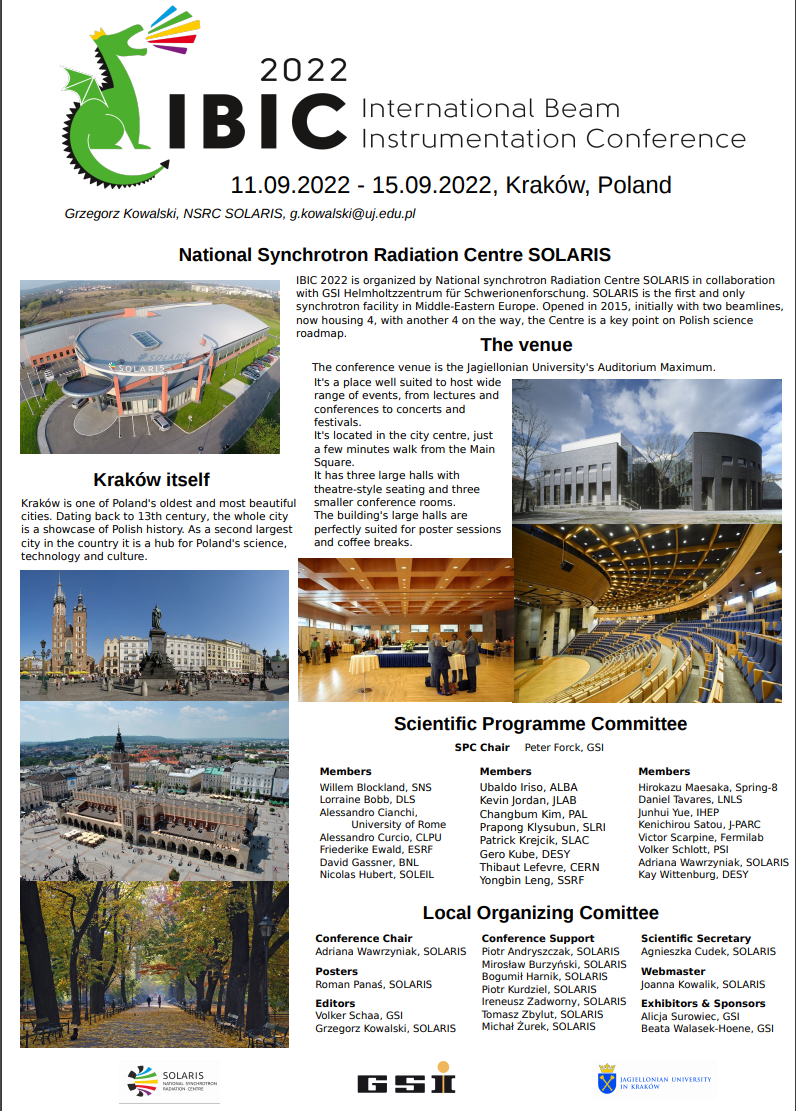 Chief Editor
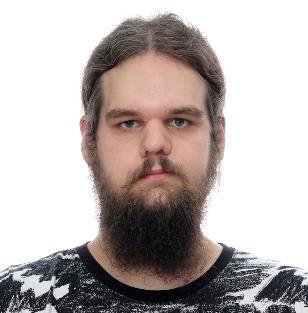 Grzegorz Kowalski (SOLARIS)
g.kowalski@uj.edu.pl
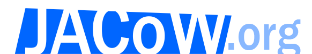 ICALEPCS'21
Chief Editor
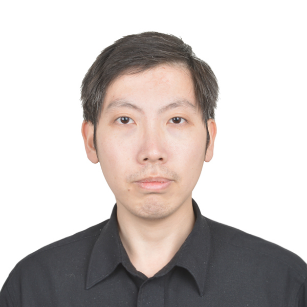 Zhichu Chen [Ross] (SARI)
chenzhichu@zjlab.org.cn
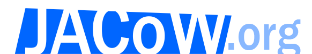 ICAP’22
Chief Editor
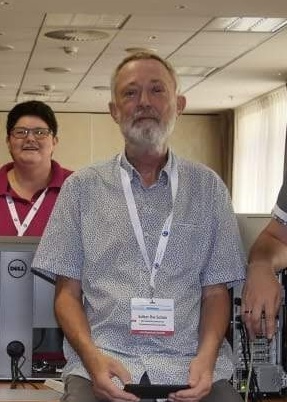 Volker Schaa (GSI)
v.r.w.schaa@gsi.de
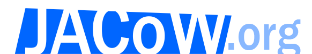 IPAC’21
Chief Editor
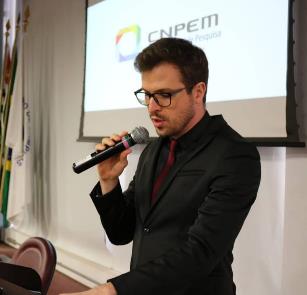 Renan Picoreti (LNLS)
renan.picoreti@cnpem.br
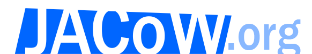 IPAC’22
Chief Editor
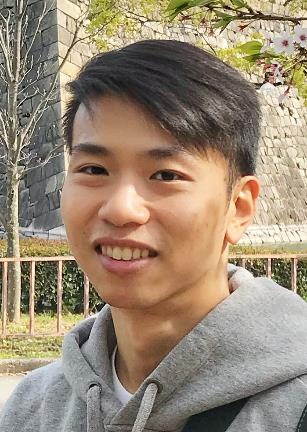 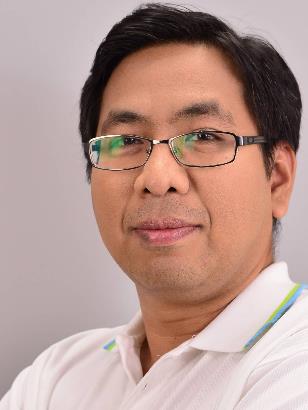 Thakonwat Chanwattana (SLRI)
thakonwat@slri.or.th
Nawin Juntong (SLRI)
nawin@slri.or.th
1 of 3
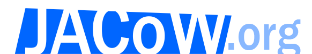 Area for Proceeding Office, 
Speaker Ready 
and Author Reception
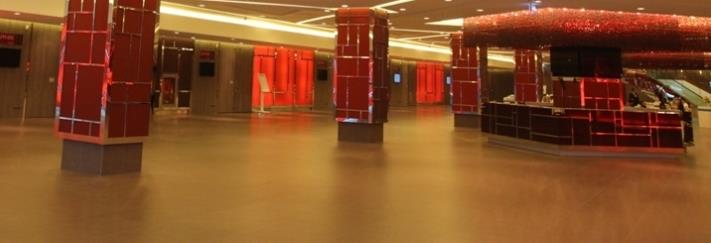 Sapphire 101-102
Sapphire 101: Proceeding Office
Sapphire Foyer: Author Reception
Sapphire 102: Speaker Ready
IMPACT Forum Building (1st floor)
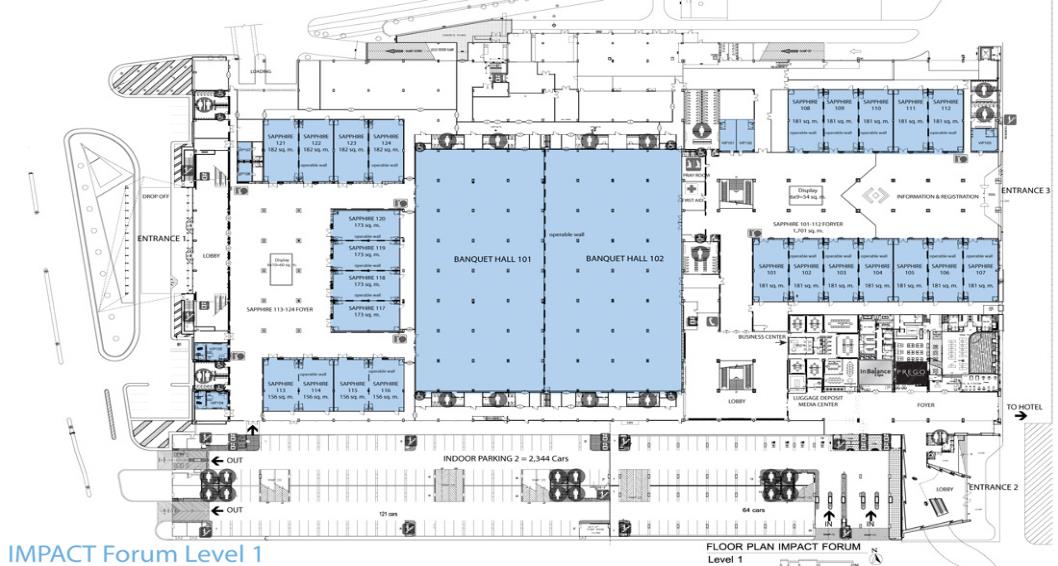 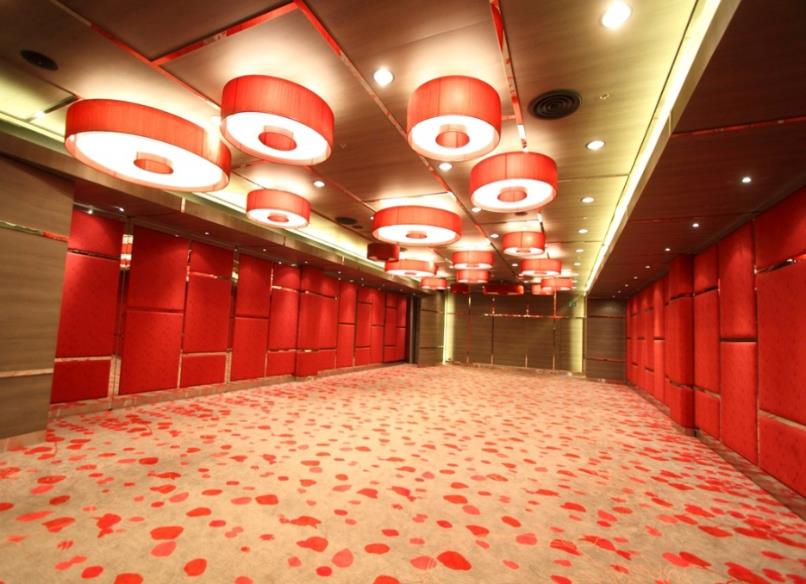 Sapphire 101
Area: 187 m2 
Dimension: 9.5 m x 19.7 m x 3.8 m
Room capacities: 96 (Classroom)
2 of 3
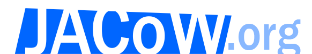 Possible choices for JACoW Team Reception 
on Saturday 11th June 2022
Breeze Café & Bar
8 Seconds Bar & Kitchen
SAUCE by Chef Wong
Hidden Backyard
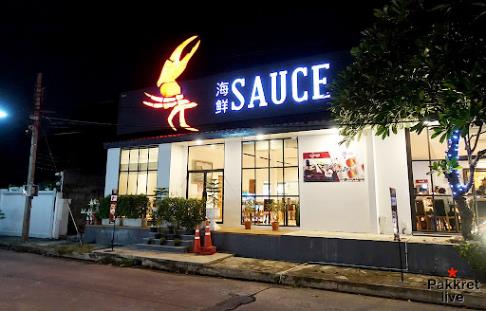 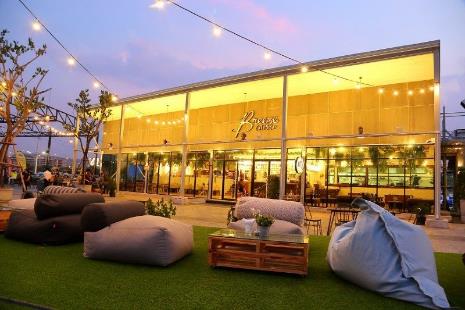 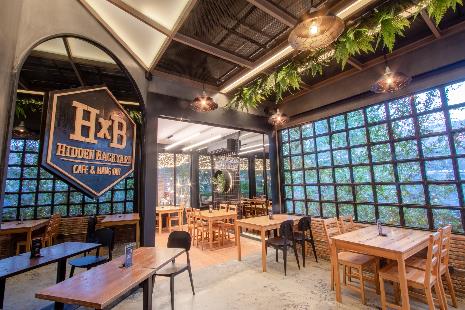 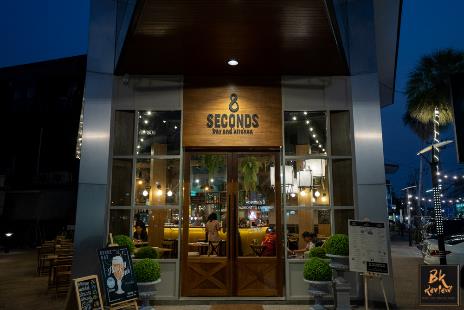 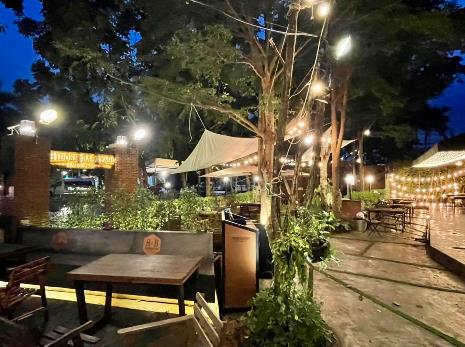 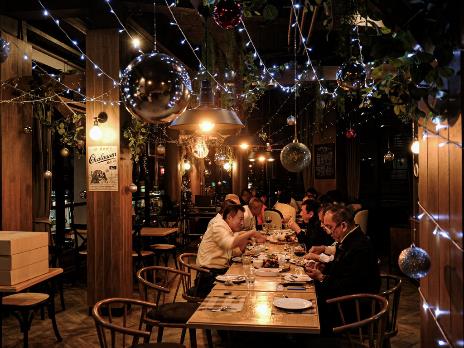 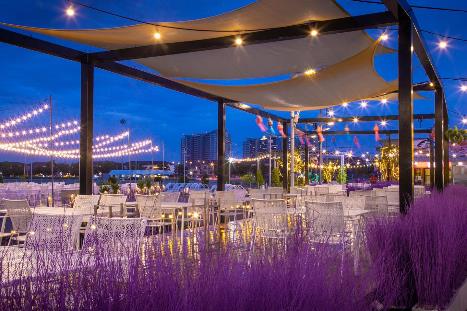 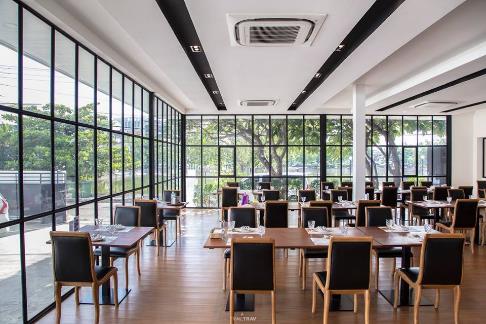 3 of 3
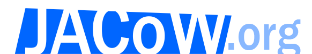 IPAC’23
Chief Editor
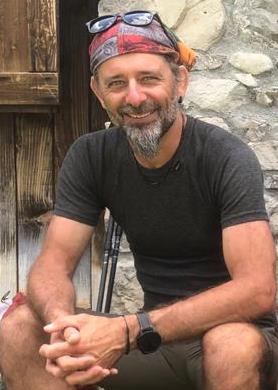 Ivan Andrian (Elettra)
ivan.andrian@elettra.eu
1 of 4
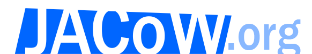 IPAC’23
Chief Editor
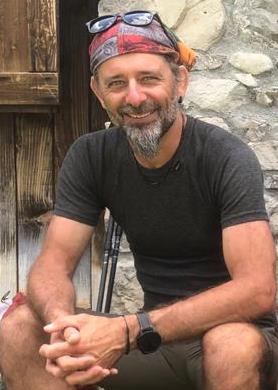 Ivan Andrian (Elettra)
ivan.andrian@elettra.eu
2 of 4
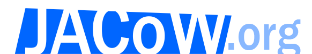 IPAC’23
Chief Editor
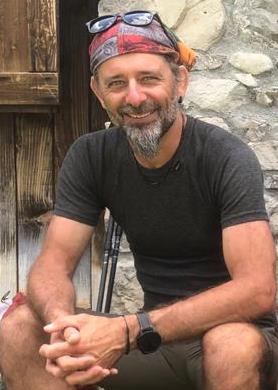 Ivan Andrian (Elettra)
ivan.andrian@elettra.eu
3 of 4
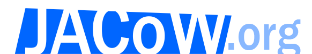 IPAC’23
Chief Editor
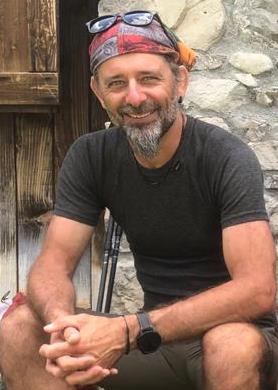 Ivan Andrian (Elettra)
ivan.andrian@elettra.eu
4 of 4
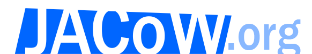 LINAC’20
Chief Editor
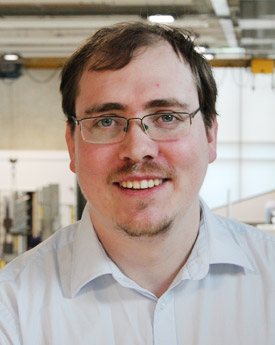 Robert Apsimon (Cockcroft Institute)
r.apsimon@lancaster.ac.uk
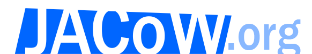 LINAC’22
Chief Editor
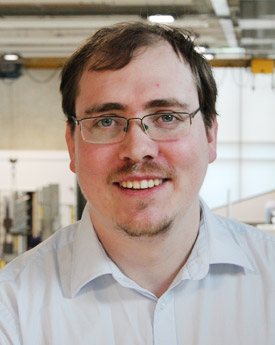 Robert Apsimon (Cockcroft Institute)
r.apsimon@lancaster.ac.uk
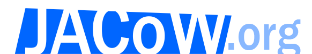 MEDSI'20
Chief Editor
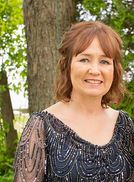 Kelly Jaje (ANL)
jaje@anl.gov
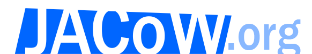 RuPAC’21
Chief Editor
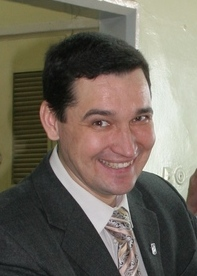 Maxim Kuzin (BINP SB RAS)
kuzin@inp.nsk.su
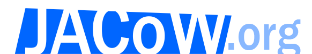